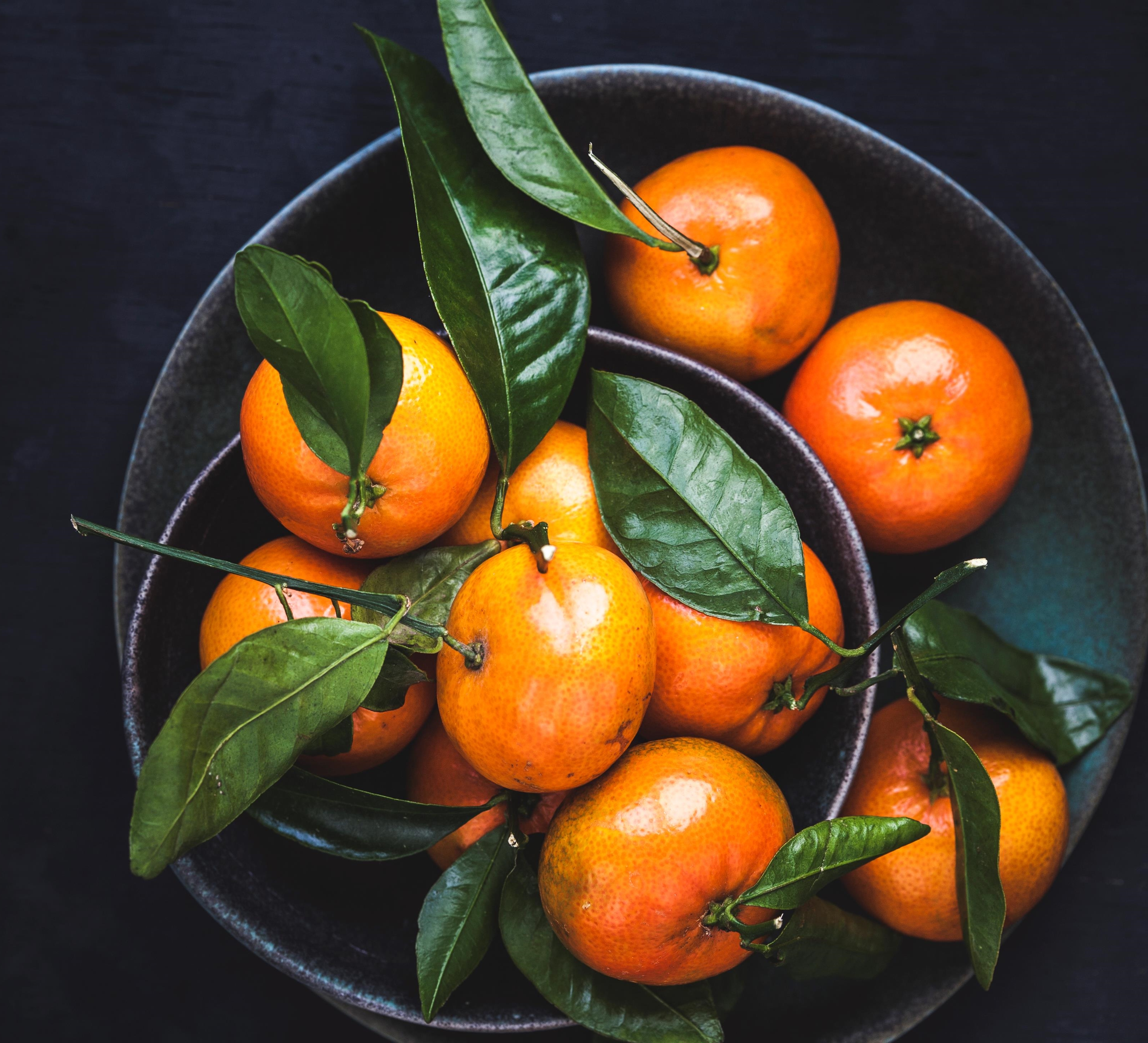 Executive director’s report
Allicyn tasaka
wDC Board Meeting
June 23, 2021
2021 LEGISLATURE January 20 – April 29, 2021
WDC            Workforce Development Division = 1 Team

Regular meetings: Board leadership + Director/Deputy
Weekly meetings: WDC + WDD
Combining offices: 4th to 3rd Floor, Room 329
Funding and contracts administered by WDD
WDC Board: No change to role & responsibilities; committee meetings; project funding through WDD
HB 200 HD1 SD1 CD1 STATE BUDGET BILL 
House & Senate Agreed in Conference Committee:
Transfer 7 permanent positions to WDD
Transfer general and federal funds under WDD
Remove WDC Program Budget ID
Effective: Upon Governor’s Signature
Thank you to board members, partners and stakeholders who submitted testimony to help WDC.
2021 LEGISLATURE January 20 – April 29, 2021
GOVERNOR’S MESSAGES: APPOINTMENTS TO WDC
CONGRATULATIONS!  
4 Reappointments: Ian Kitajima, Brian Lee, Chuck Shima, Brian Tatsumura
6 New Appointments: April Chun Acquavella (Carpenters Apprenticeship Trust Fund), Jason Brand (Kunia Country Farms/Brand Industrial Group), Kira Higa (Hawaiian Telcom), Ken Loui (Pacific Marine), Jason Bradshaw (ILWU), Cary Miyashiro (formerly of Hawaii USA Federal Credit Union)
SB 1270 RELATING TO WDC
Adds the Administrator of the Division of Rehabilitation as ex-officio voting member replacing the Director at Department of Human Services
Passed: Sent to Governor
HB 961 HD1 SD2  RELATING TO MILITARY DEPENDENTS
Exempts dependents of military service members from state residency requirements for government employment; allows licensures from out of Hawaii to apply for state licensures on expedited basis for up to 5 years.
Passed: Signed by Governor; Act 018
Collaborative partnerships
Statewide American Job Centers Videos: Kinetic Productions
Statewide AJC Customer Satisfaction Survey: Ward Research
Hawaii Is Hiring Website: Chamber of Commerce Hawaii
Sector Employer Partnerships: SMS Consulting
Hawaii Center for Nursing: UH
Political Science Work-Based Learning Pilot Program: UH
Statewide Evaluation of Eligible Training Providers: Educational Data Systems, Inc.
Statewide Evaluation of Service Providers at AJCs: SMS Research & Marketing
Workforce Resiliency Initiative
Digital Readiness Computer Classes: UH Community Colleges
Statewide Digital Literacy Assessment: Omnitrak
STATEWIDE RAPID RESPONSE / BUSINESS SERVICES
Statewide Rapid Response for Love’s Bakery Closure
Hilo (4), Kona (12), Maui (9), Kauai (5) and Oahu (201)  = 231 employees
Collaboration with ILWU on all islands.
Statewide Rapid Response sessions were held throughout March and April.  The Rapid Response teams assisted 231 Love’s Bakery employees with transitioning through the bakery closure.    
The Rapid Response teams assisted with creating HireNet Hawaii accounts, Unemployment Insurance profiles and filing of the initial claim.  
The Love’s Bakery employees were encouraged to setup appointments at the AJC’s.  Over 70 of the affected workers were assisted with 20 completing a computer training class in June.
successful service: love’s bakery + ilwU + ajc teams
MAHALO leslie!!
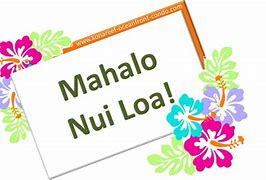 ALOHA & BEST WISHES to Glen Kaneshige and Bernadette howard!!!
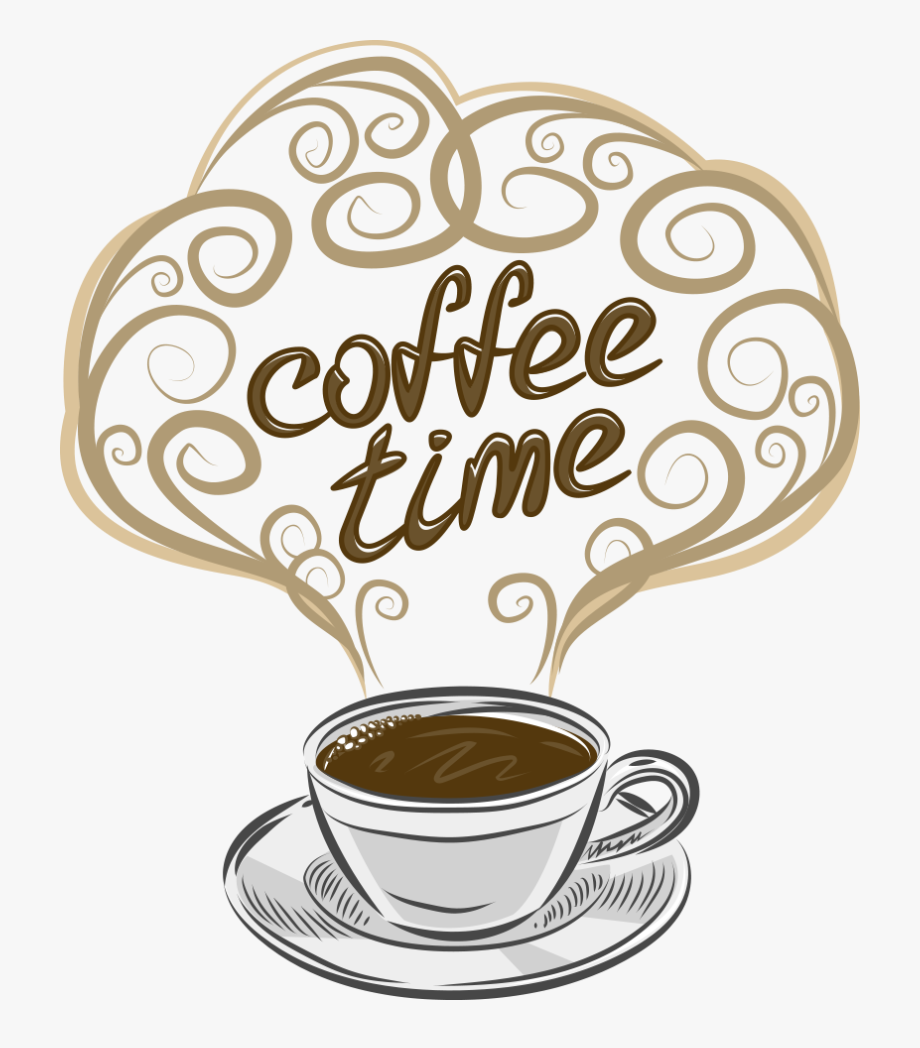 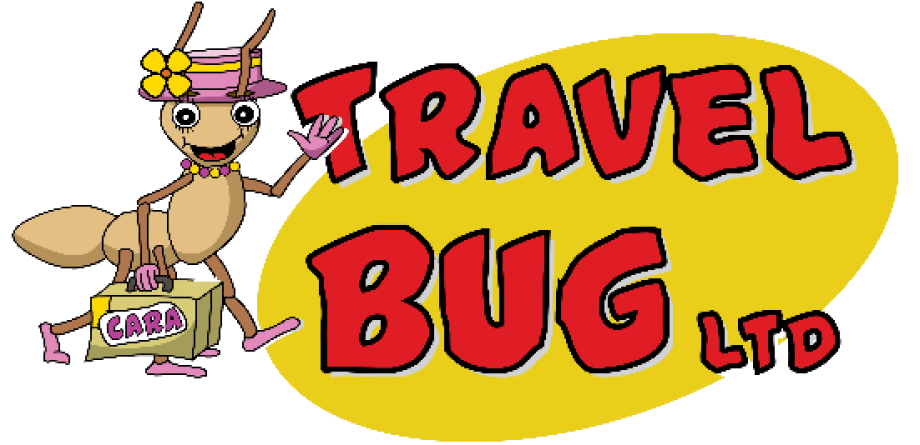